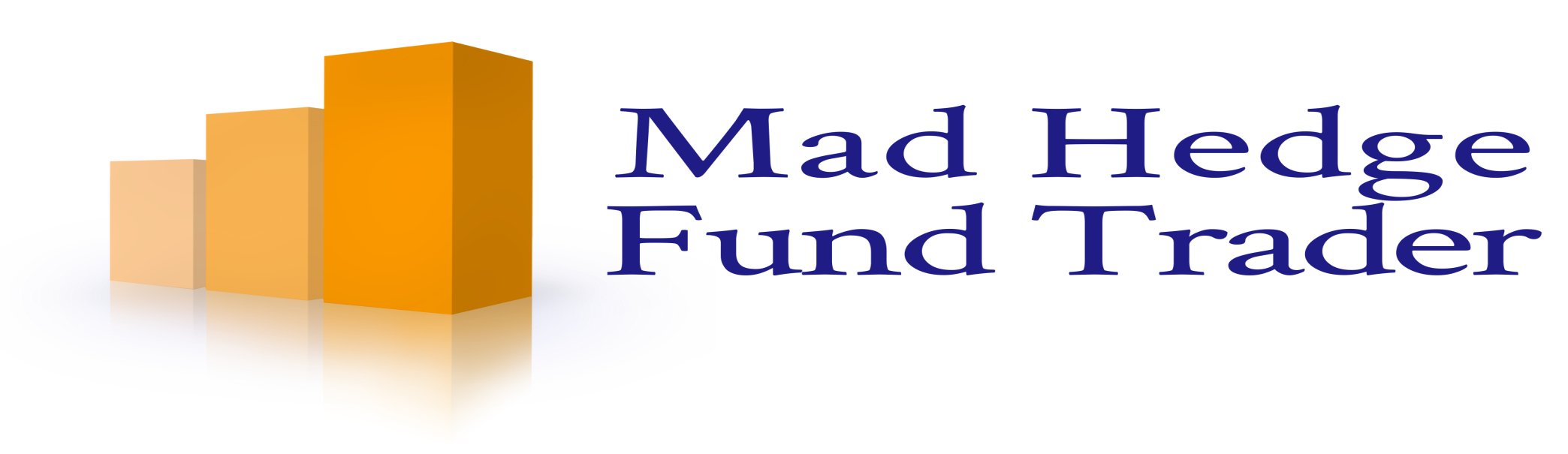 Mad Day Trader
Bill Davis
Webinar – October 21, 2020
Monthly Charts
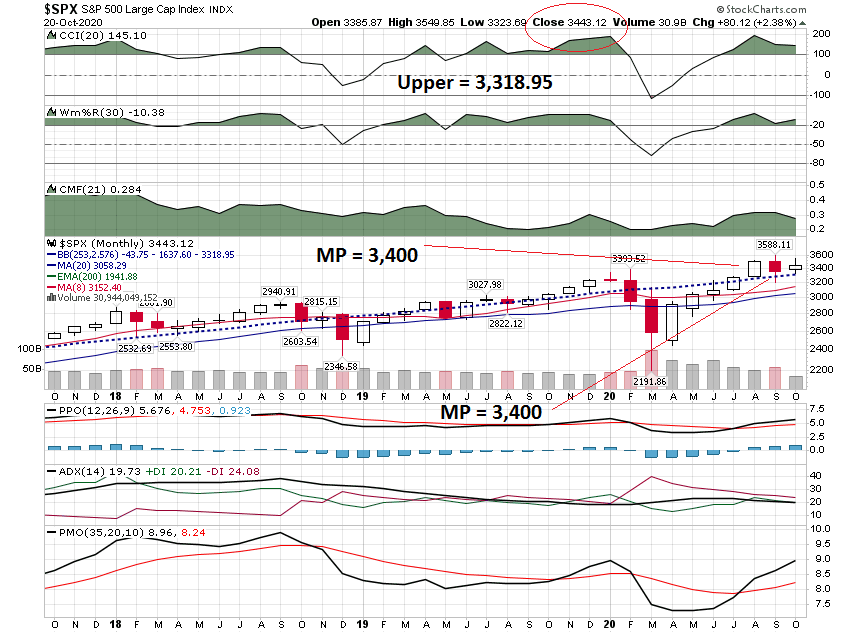 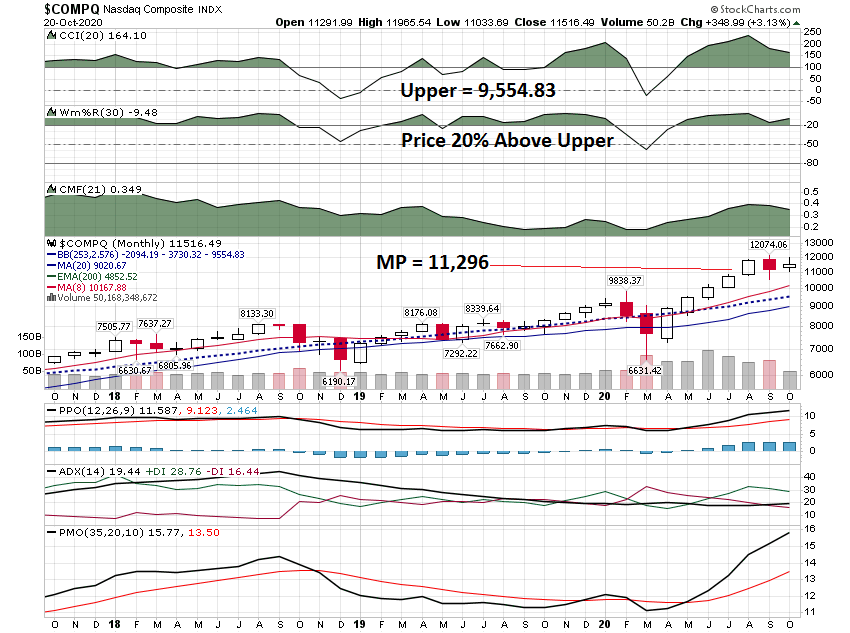 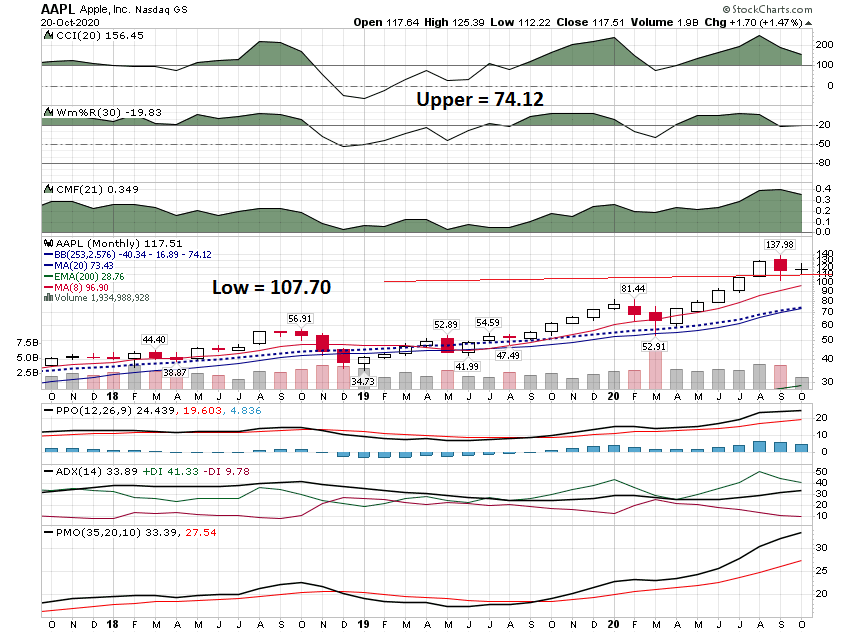 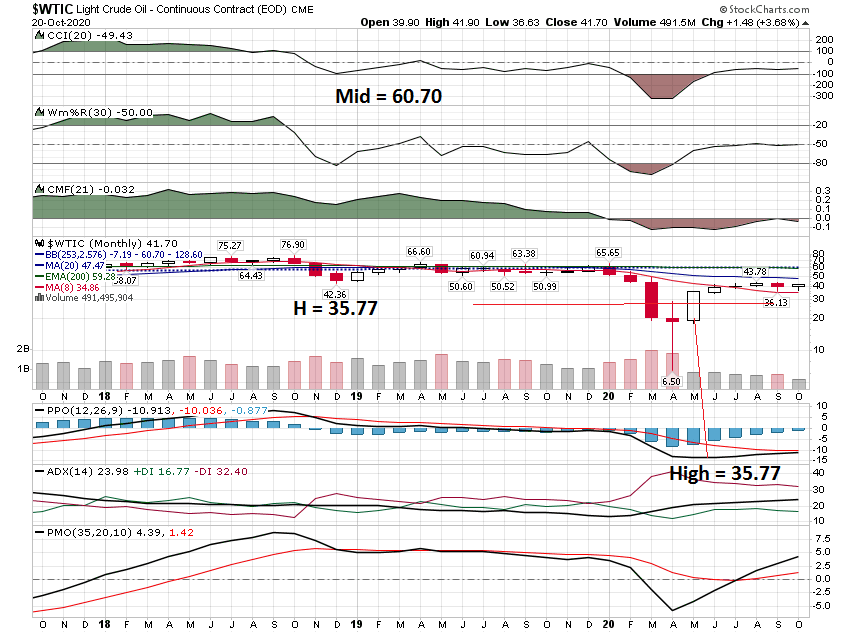 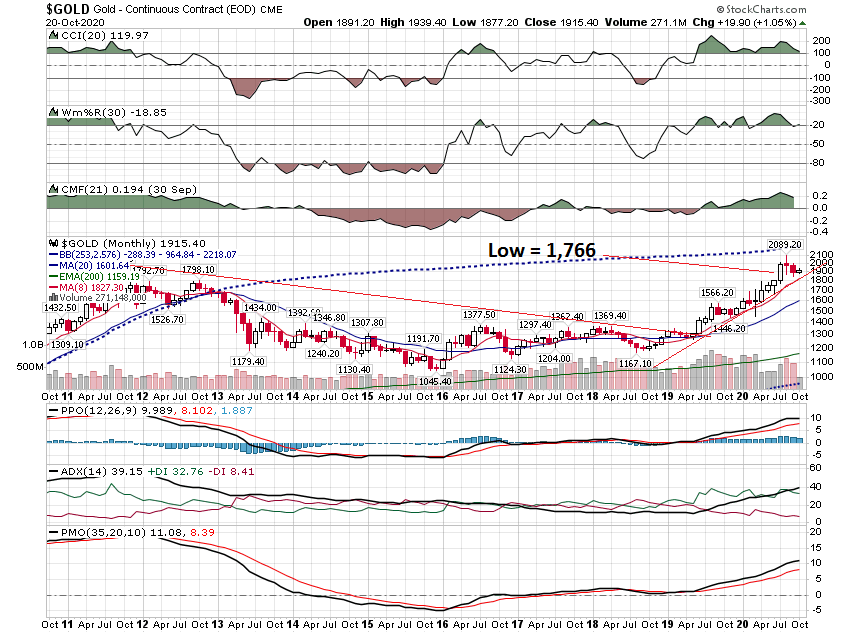 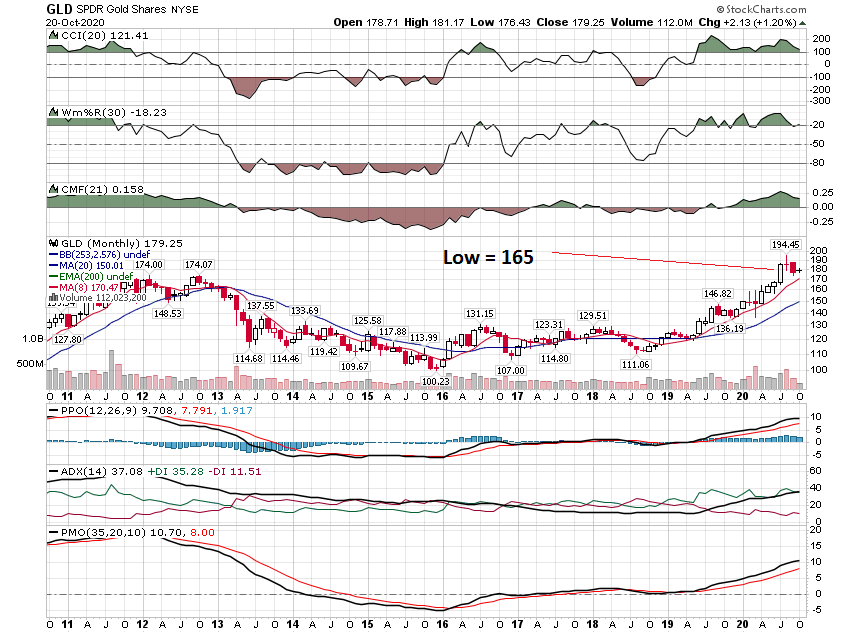 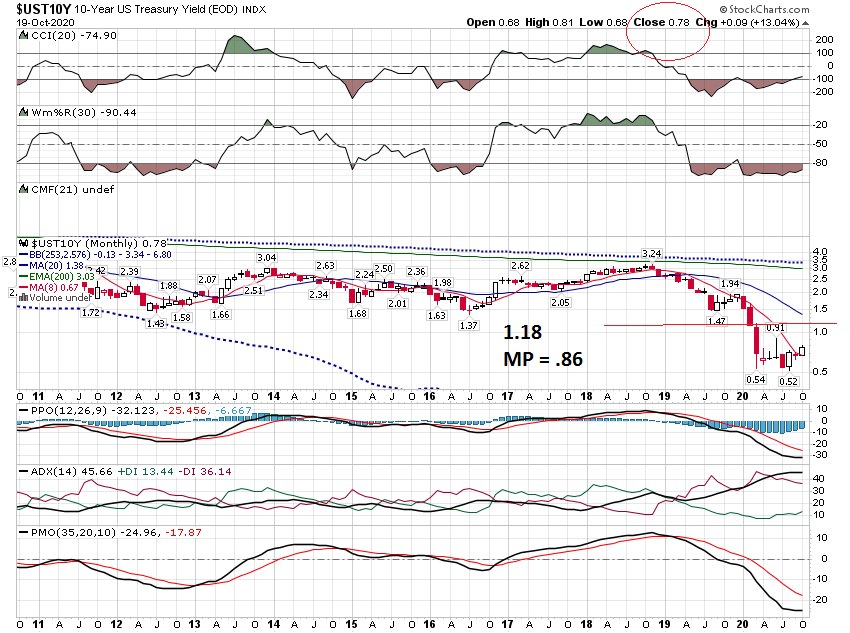 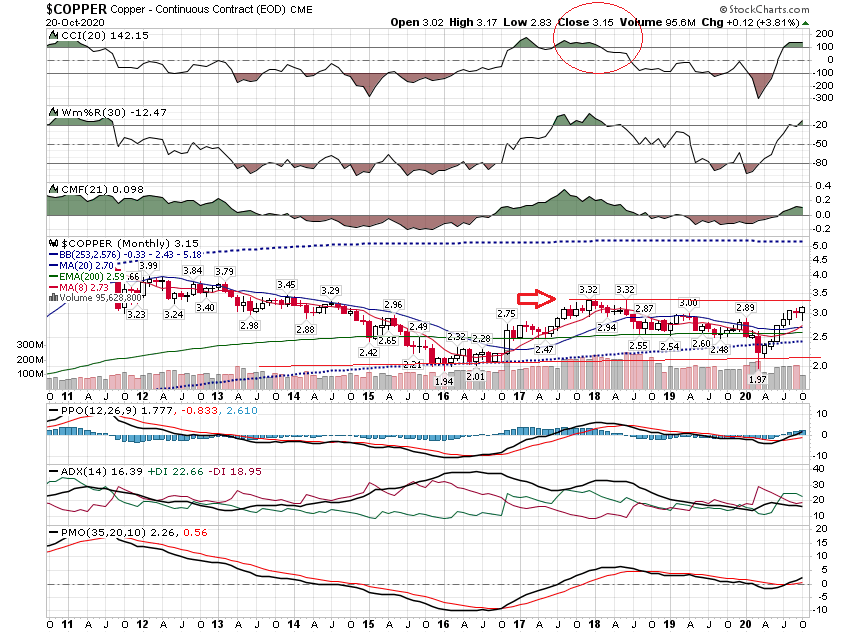 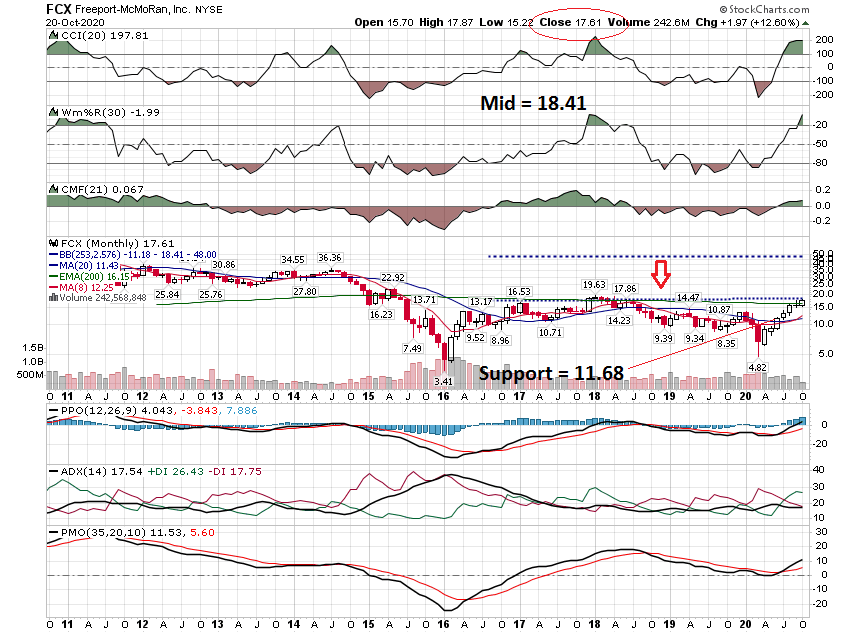 Daily Charts
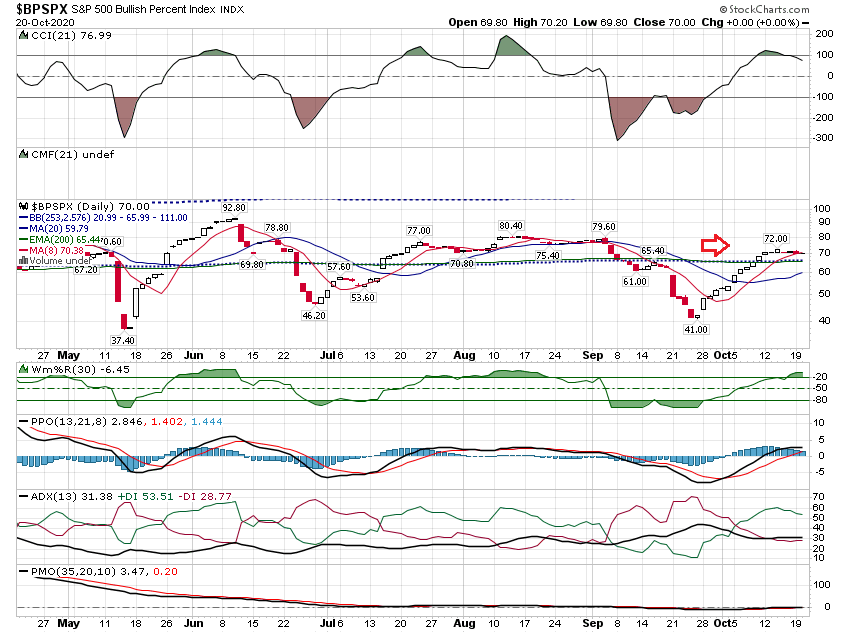 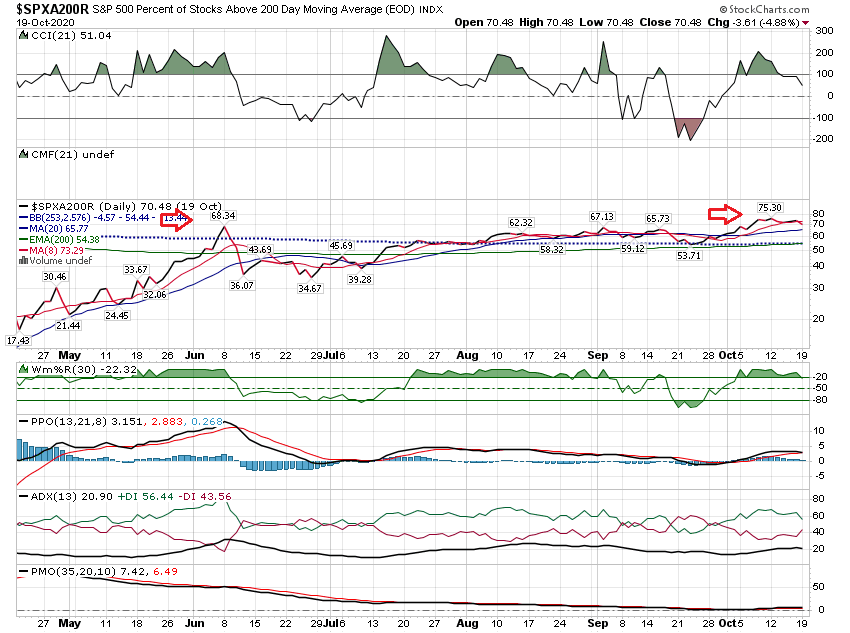 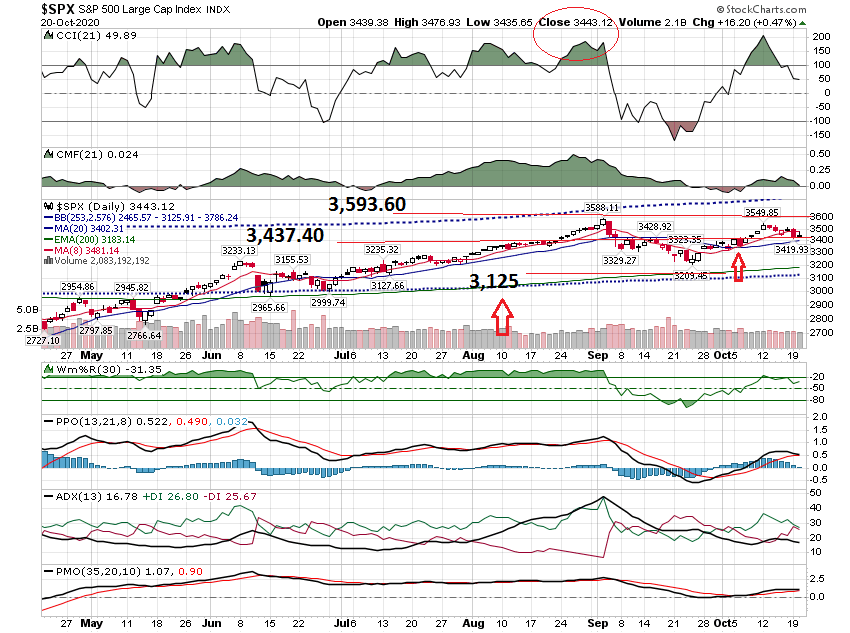 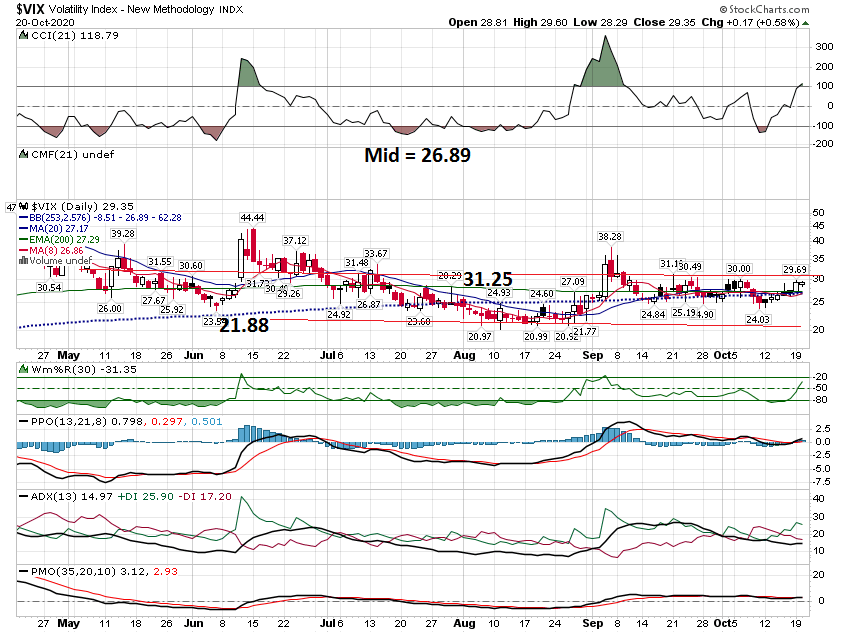 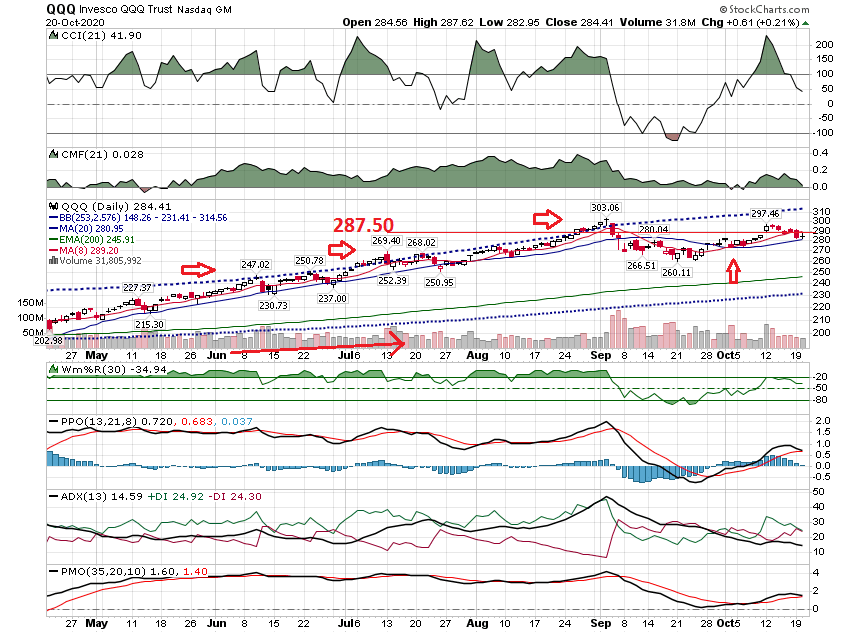 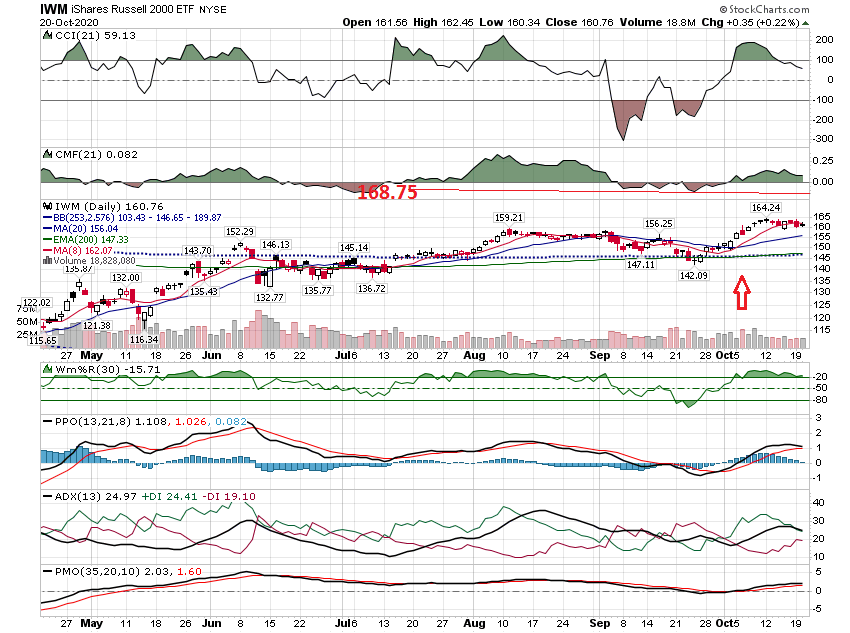 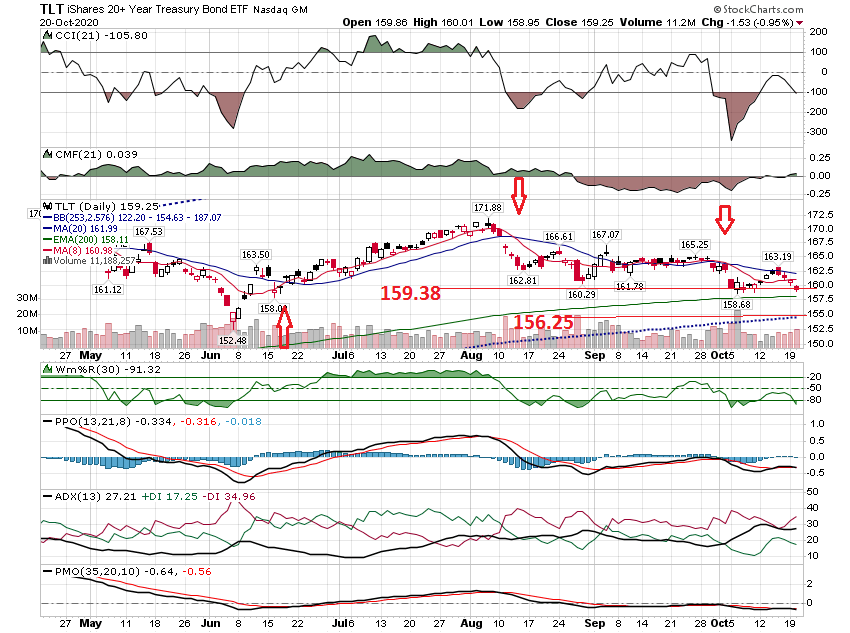 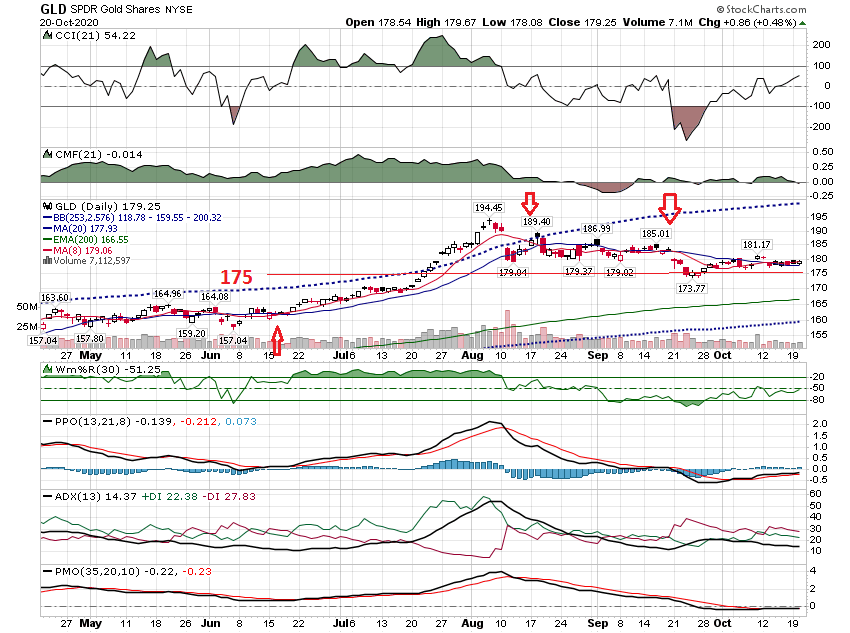 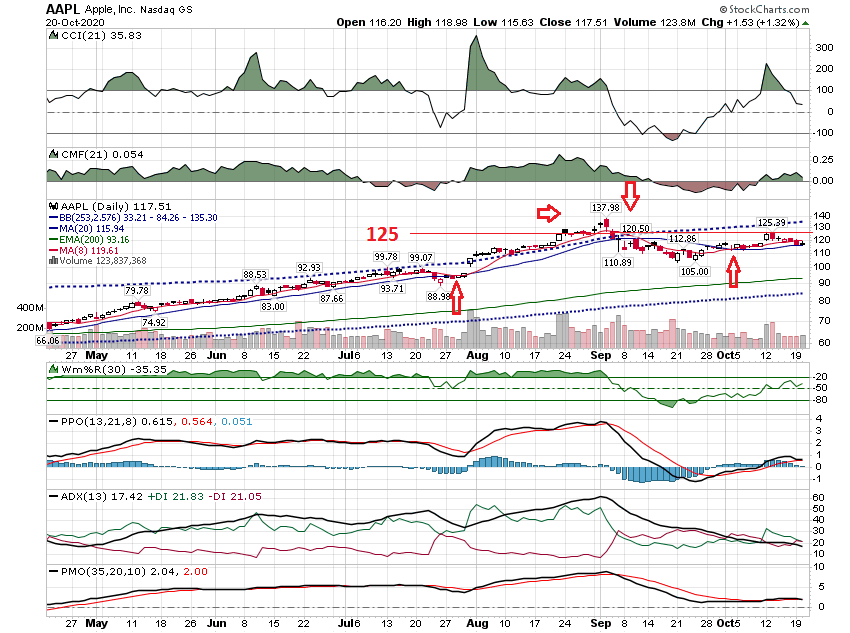 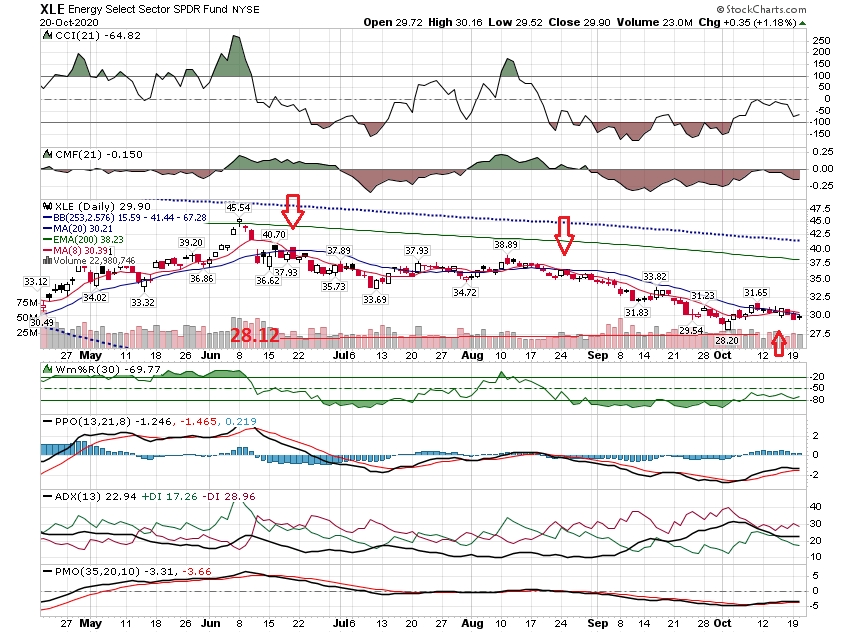 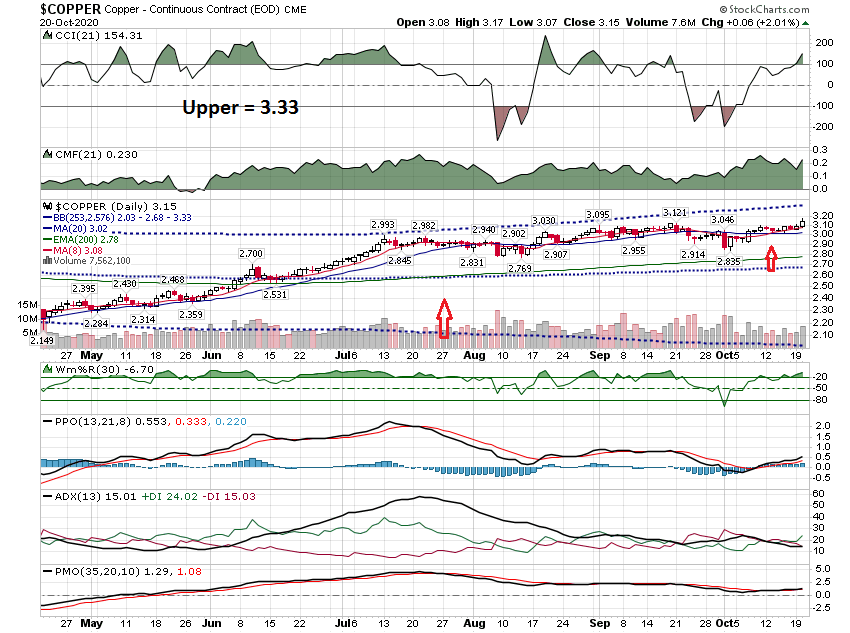 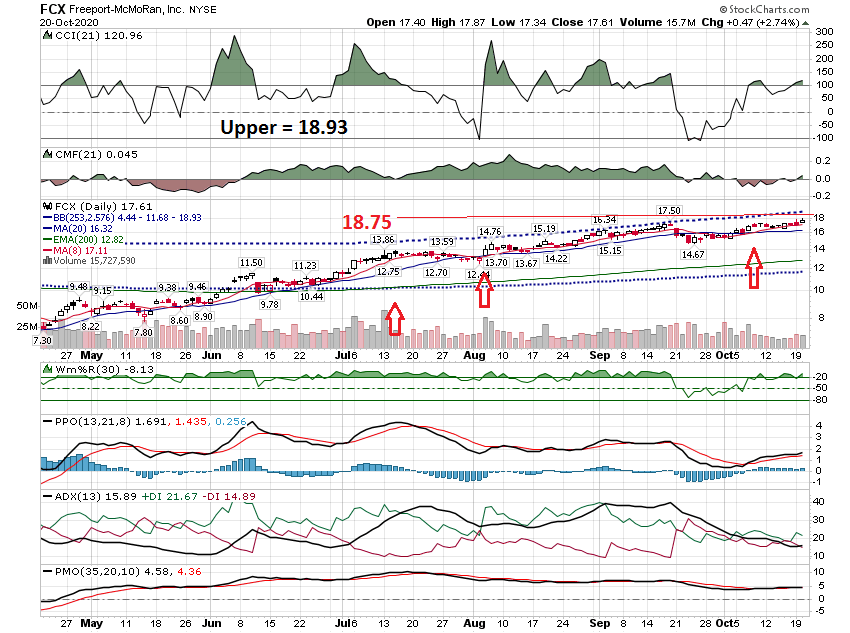 60 Minute Charts
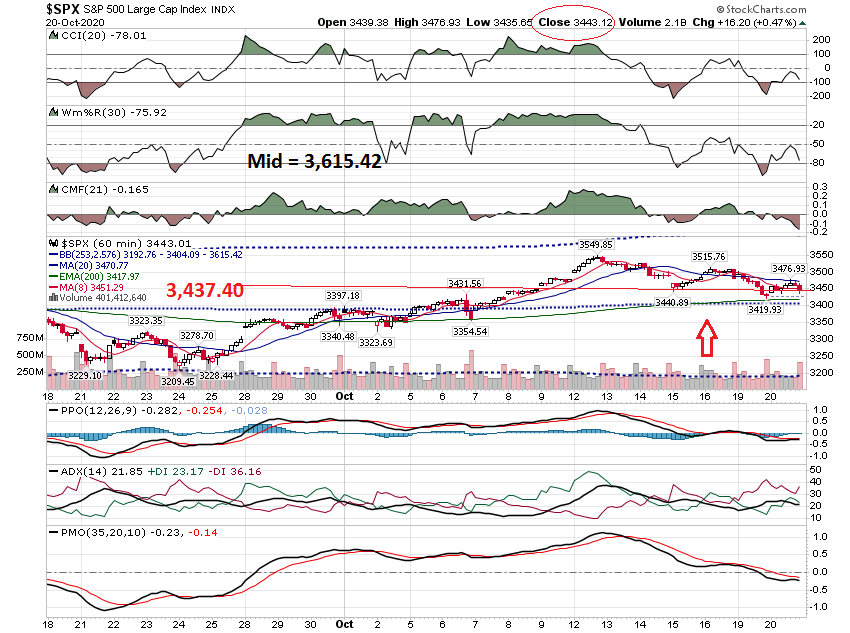 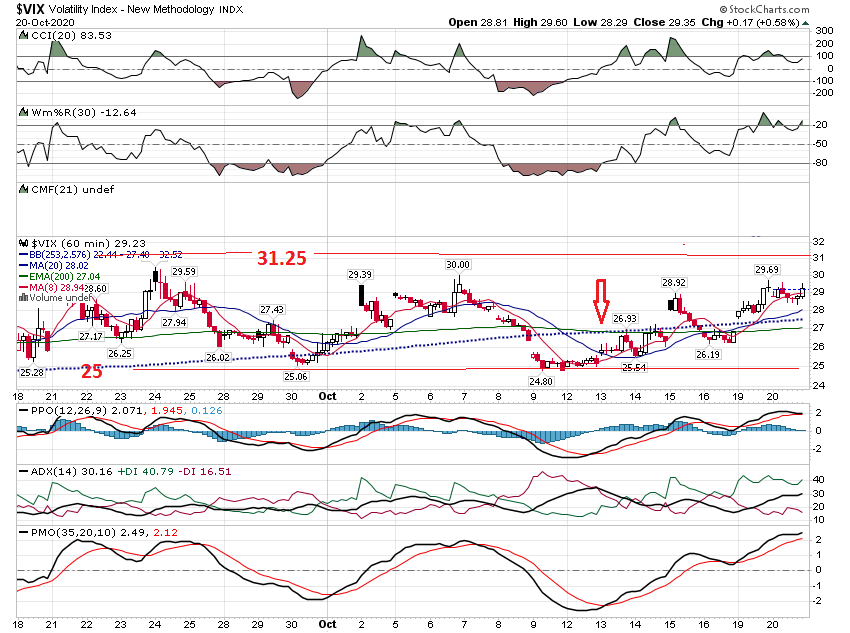 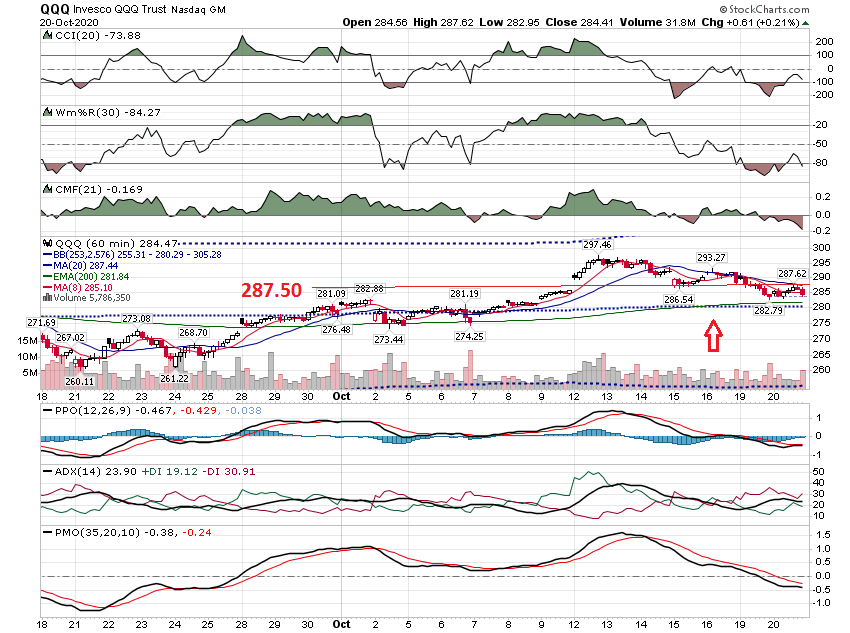 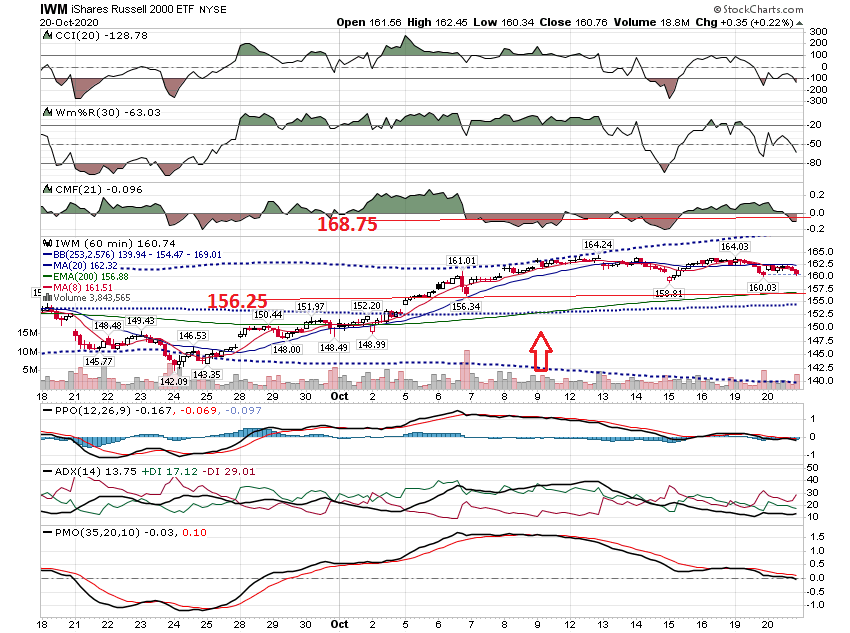 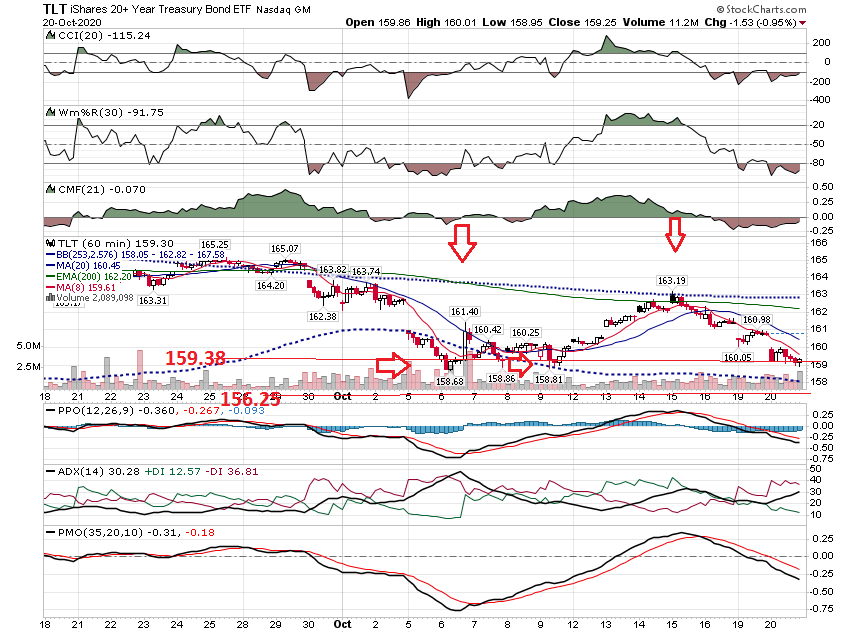 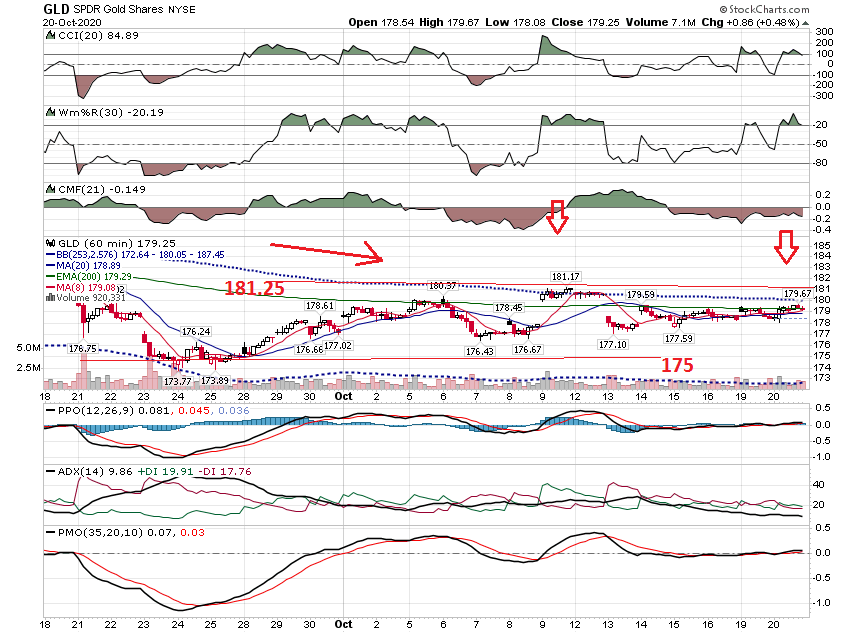 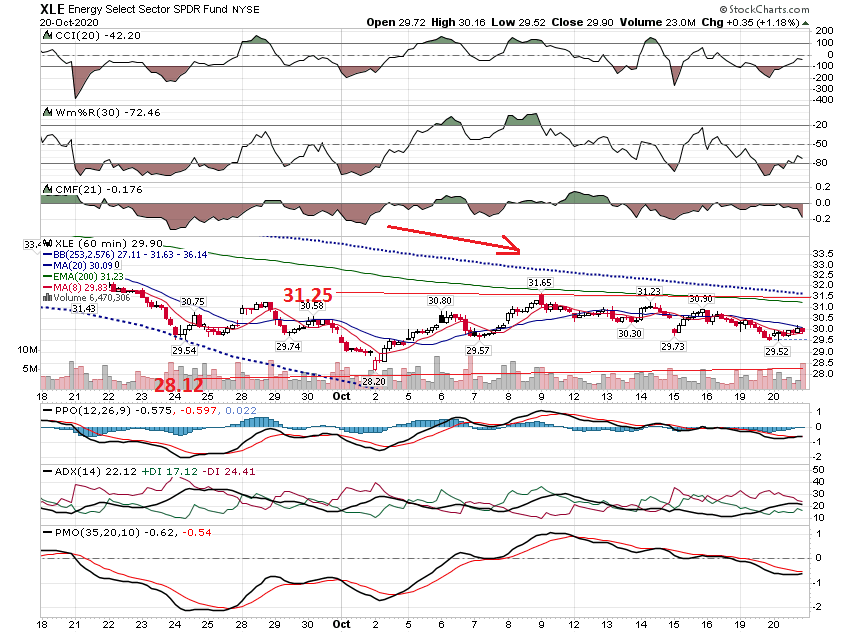 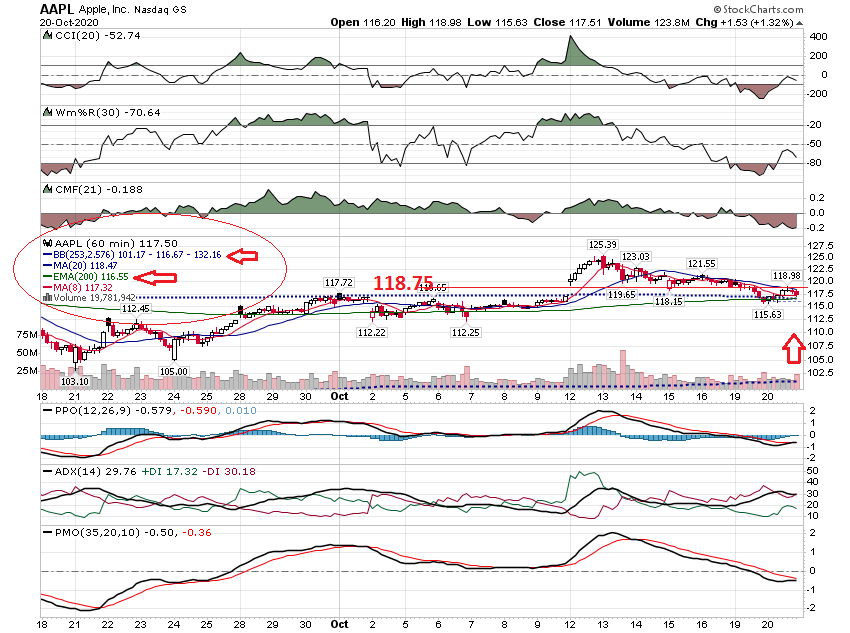 Charts
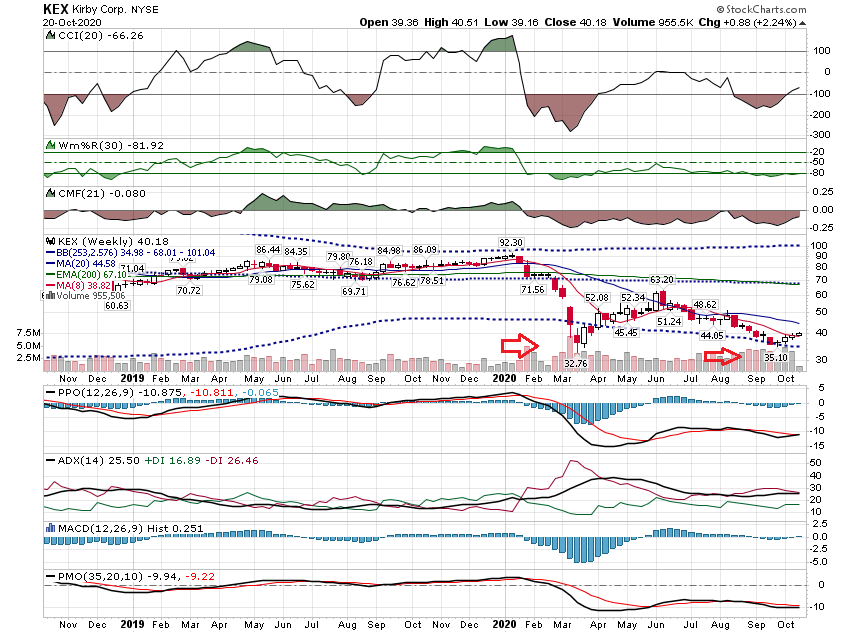 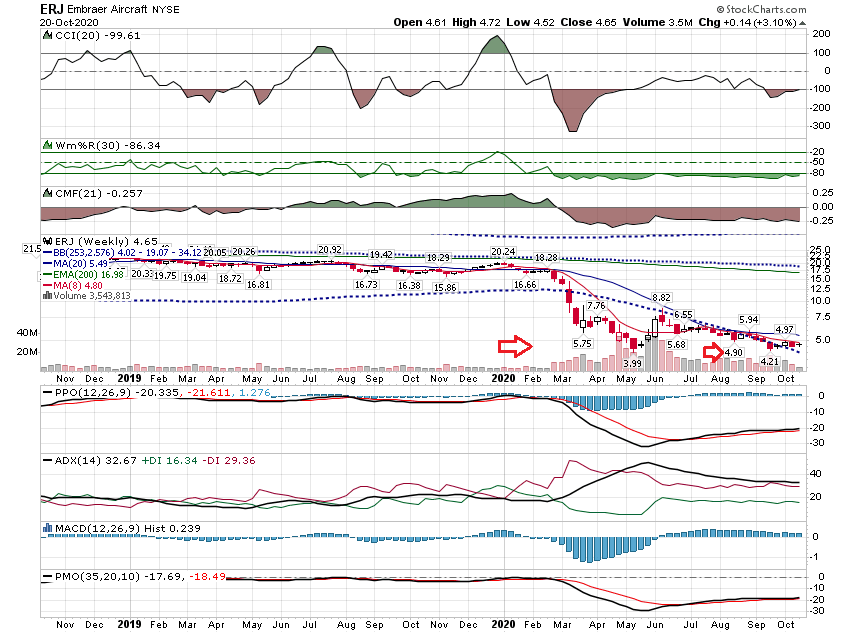 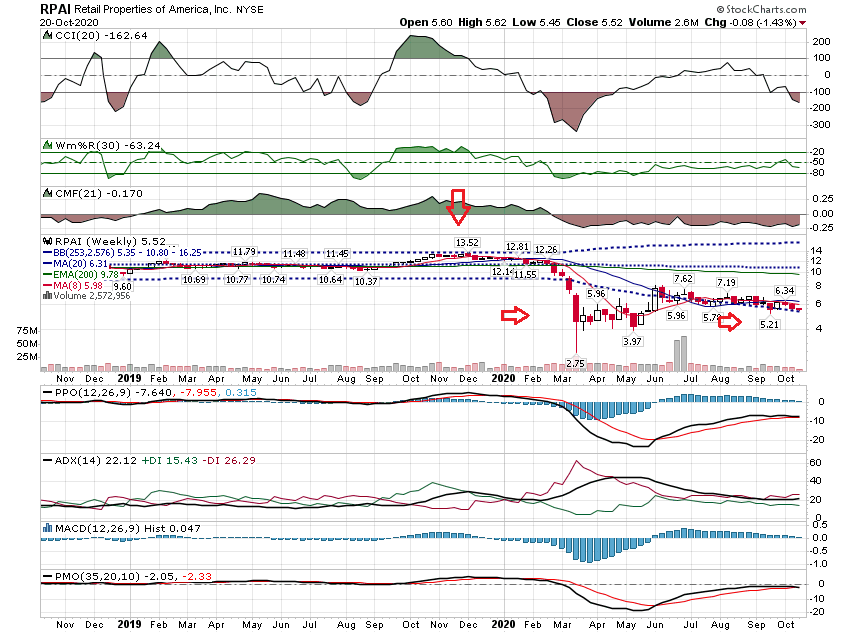 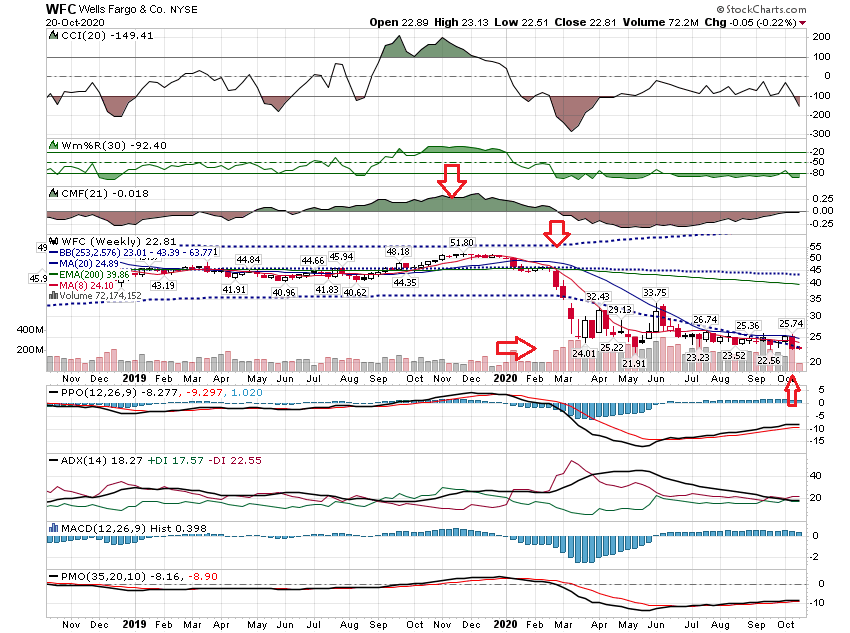 Thanks for watching!Bill DavisMad Day TraderOctober 21, 2020 davismdt@gmail.com